Studies on Electrostatic Distortion
SINP Kolkata
Test Beam Experiment at DESY (2013)
Large Prototype TPC with an end-plate, using seven Bulk Micromegas modules
 Variation of DESY electron beam energy from 1 – 5 GeV during various phases of experiment
 Gas mixture of Ar:CF4:ISO-C4H10 (95:3:2)
 Collection of data related to the cosmic rays, drift velocity estimation, Z scan, phi scan, variation of gain, effect of different shaping times, effect of different magnetic fields
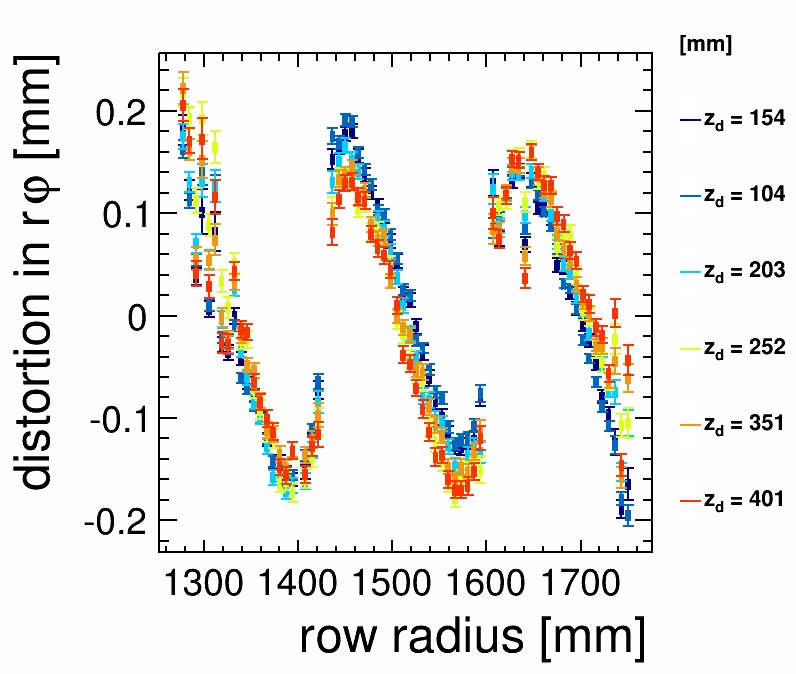 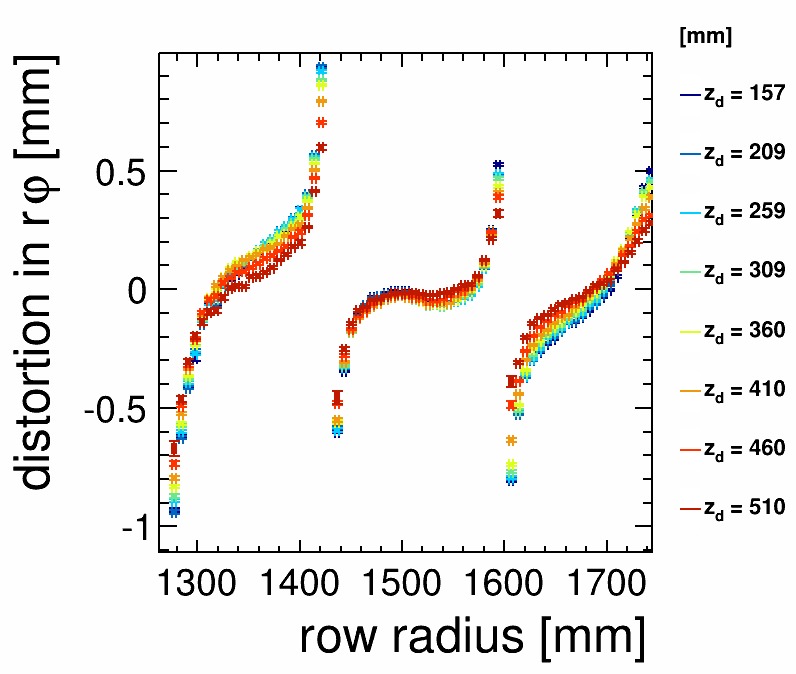 Distortion in the residual data at the edge of the module
Electric field distortion introduced by the gap between two modules
3/26/2015
Studies on Electrostatic Distortion
2
Simulated model:
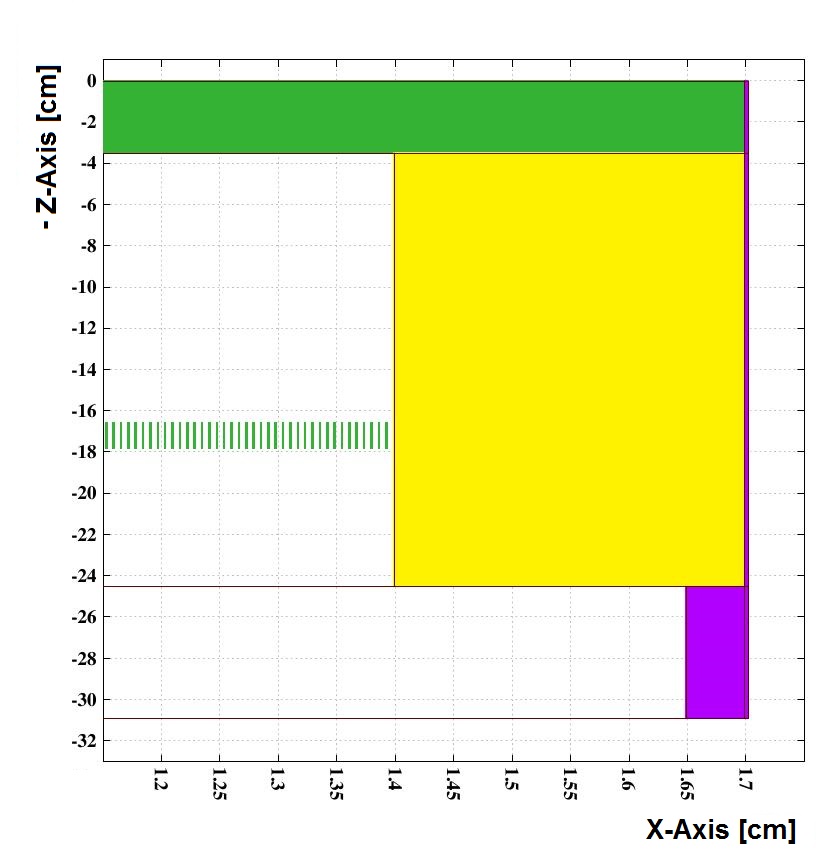 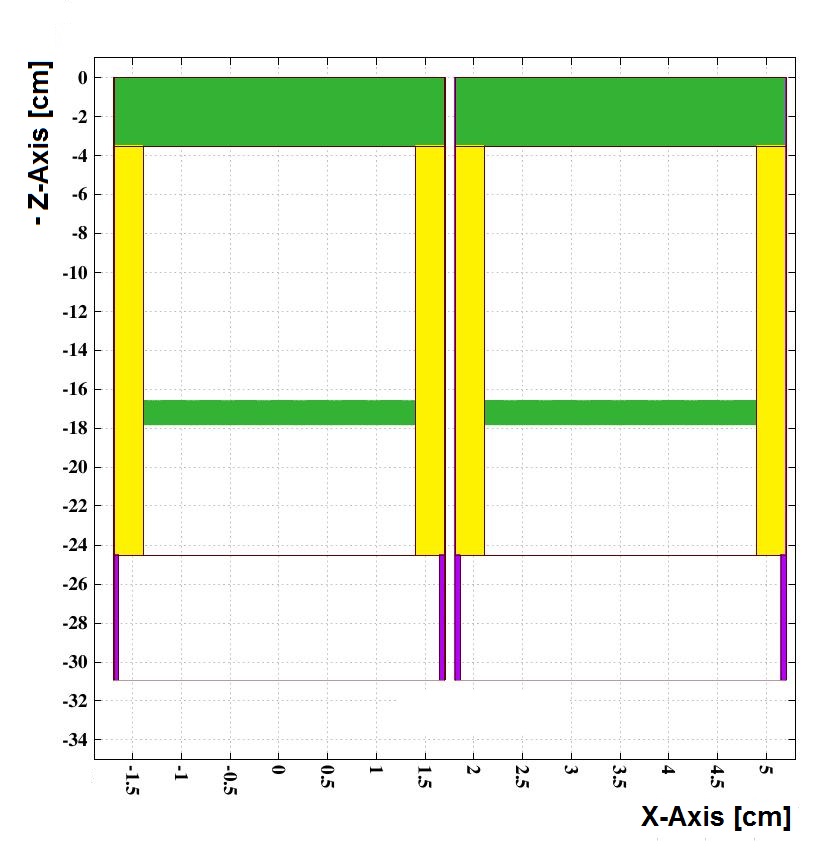 Two modules placed next to each other
Closer view of the edge of one module
3/26/2015
Studies on Electrostatic Distortion
3
Potential contour
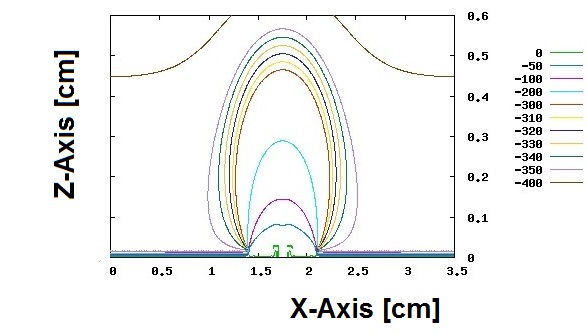 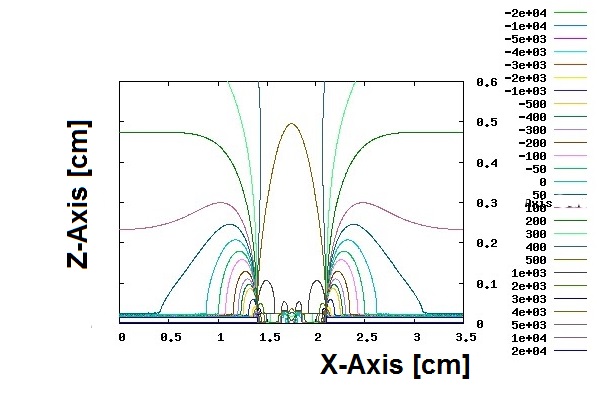 Electric field in axial direction
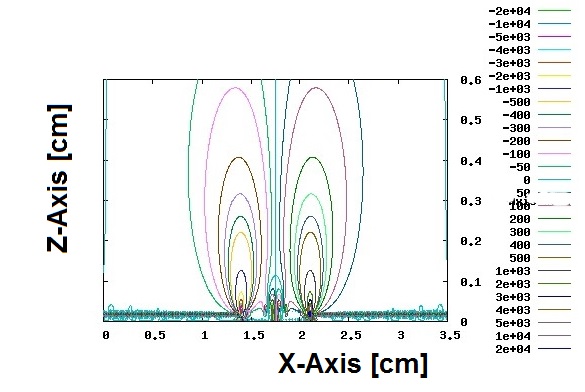 Electric field in poloidal direction
3/26/2015
Studies on Electrostatic Distortion
4
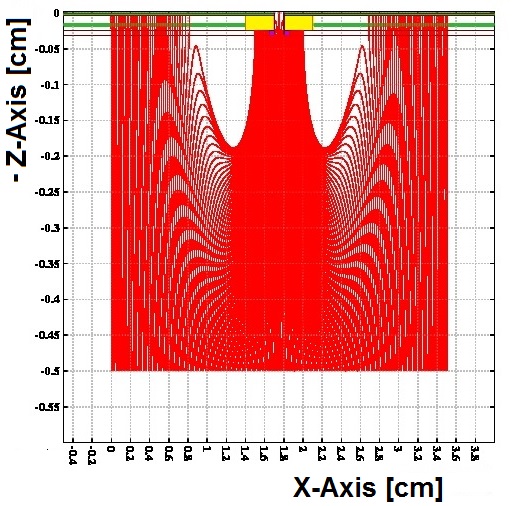 Electron drift lines
Without considering diffusion
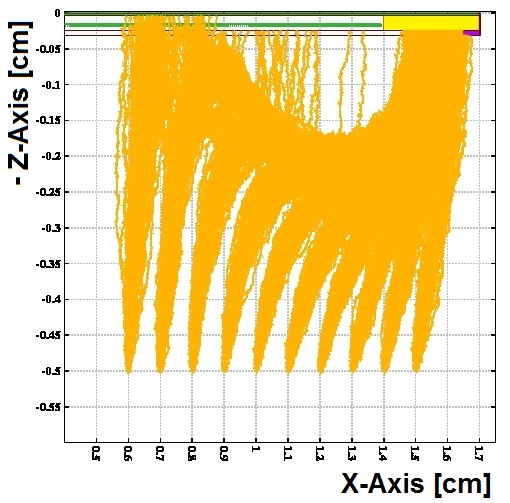 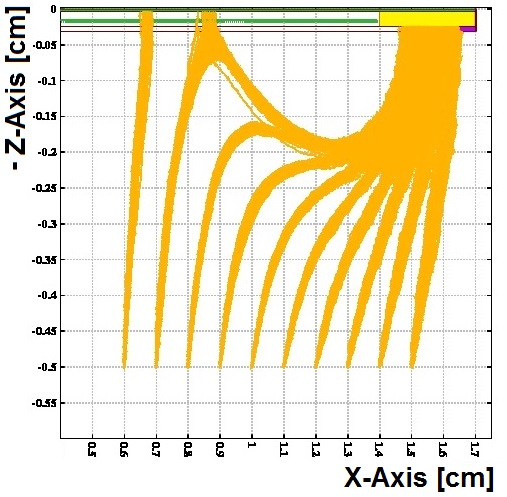 B = 0 T
B = 1 T
3/26/2015
Studies on Electrostatic Distortion
5
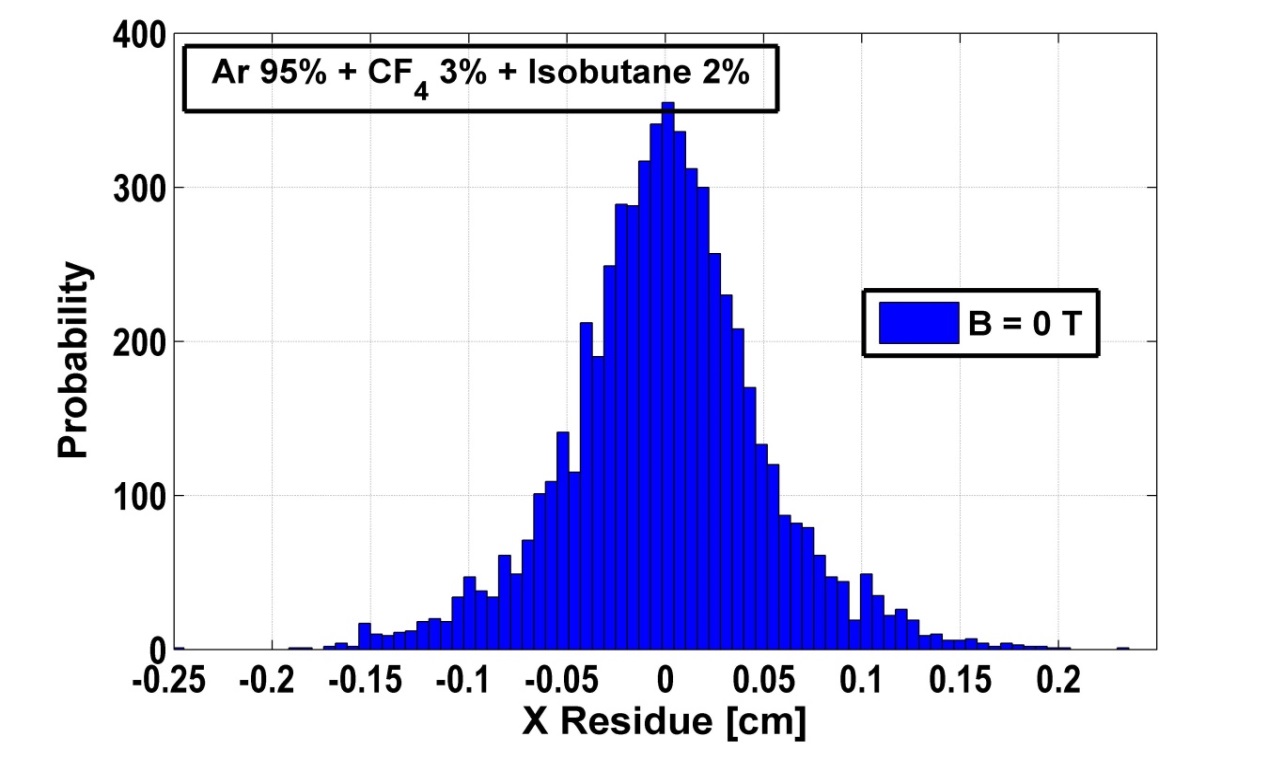 Histogram of residual along X-Axis
B = 0 T
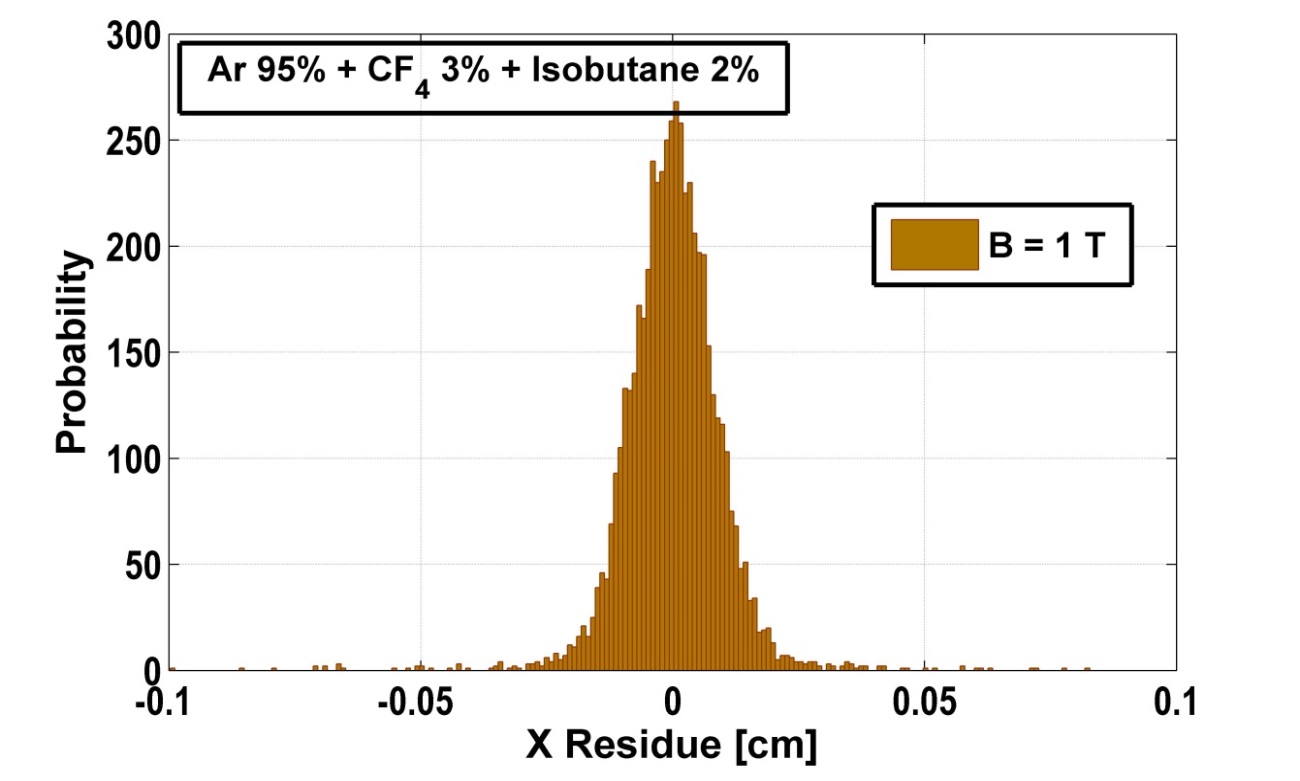 B = 1 T
3/26/2015
Studies on Electrostatic Distortion
6
Histogram of residual along Y-Axis
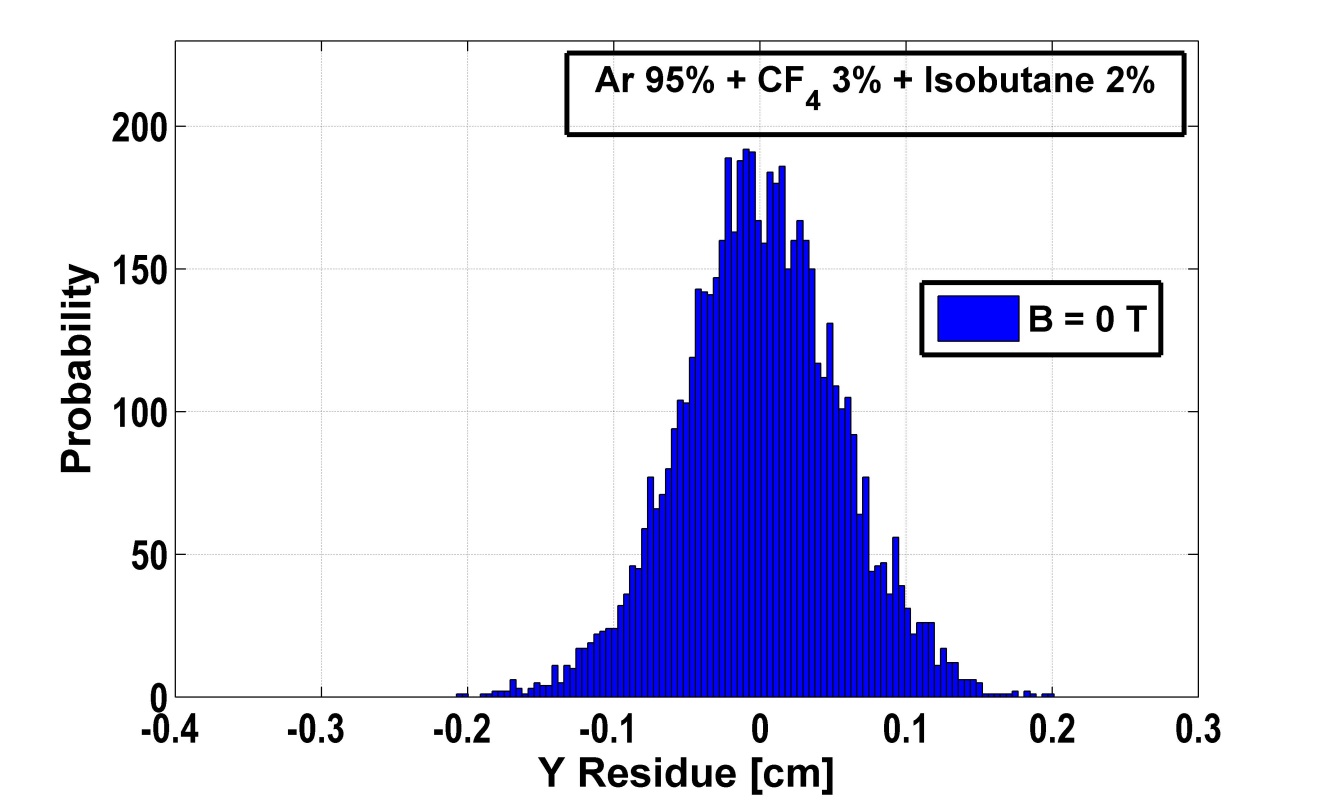 B = 0 T
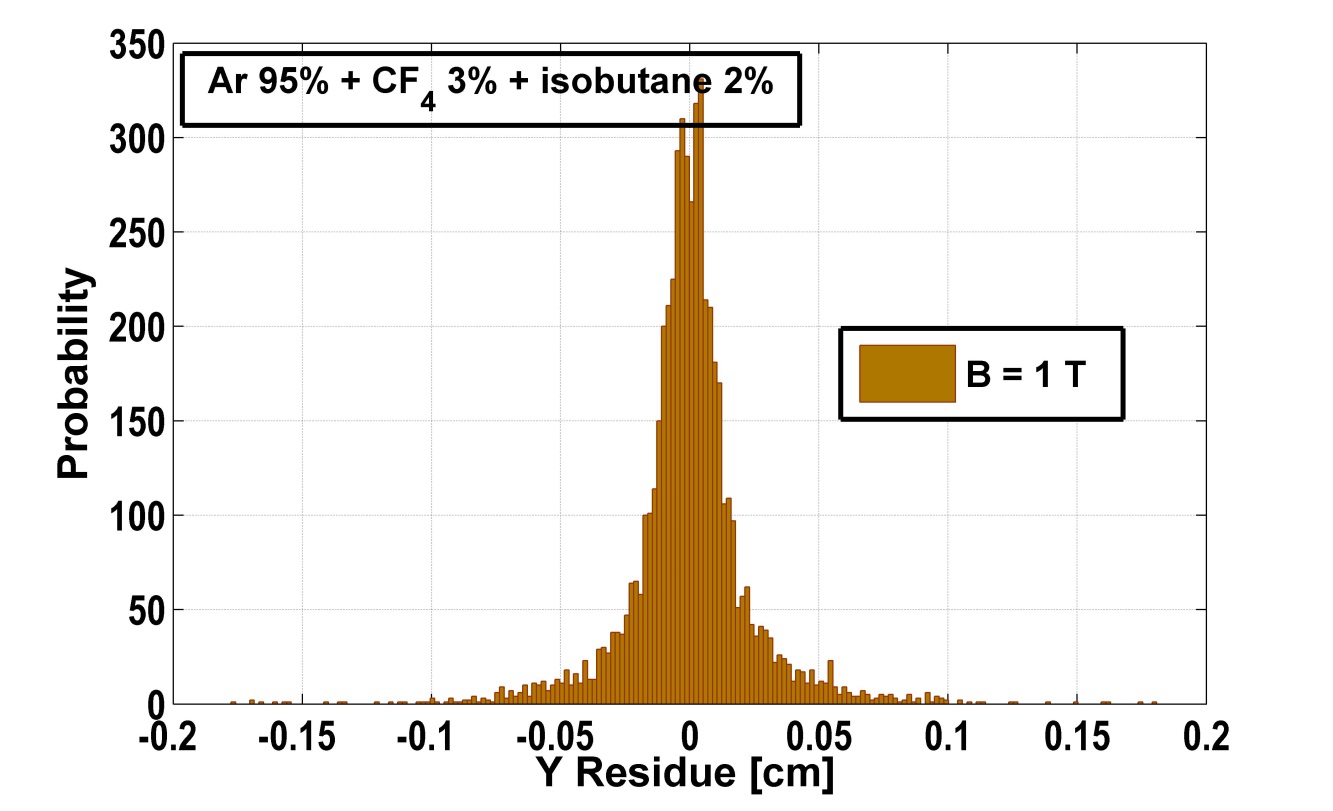 B = 1 T
3/26/2015
Studies on Electrostatic Distortion
7